Socially and Economically Deprived Children
Mr. Vijay Sansare
Assistant Professor
Areas of Deprivation
UNICEF found that children face seven areas of severe deprivation: 
adequate nutrition, 
safe drinking water, 
decent sanitation facilities, 
health, 
shelter, 
education and 
Information
The study found that half the child population of the world suffers at least one form of deprivation.
Socially Deprived Children
With social deprivation one may have limited access to the social world due to factors such as low socioeconomic status or poor education. 
Social deprivation may be correlated with or contribute to social exclusion, which is when a member in a particular society is ostracized by other members of the society.
Socially Deprived Children
A deprived child is one who is: 
Without proper parental care or control, subsistence, 
education as required by law, 
or other care or control necessary for his physical, mental, or emotional health or morals. 
Has been placed for care or adoption in violation of law.
Socially Deprived Children
Social deprivation is the reduction or prevention of culturally normal interaction between an individual and the rest of society.
Areas of deprivation – 
Not having the things that are necessary for a pleasant life, such as enough money, food, or good living conditions: 
She had a deprived childhood/comes from a deprived background.
Economically Deprived Children
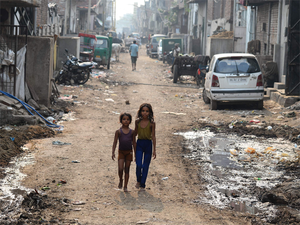 The term socio-economic deprivation refers to the lack of material benefits considered to be basic necessities in a society.
30% of very poor children live in India: Unicef 
India is home to over 30% of almost 385 million children living in extreme poverty, the highest in south Asia, according to a new report by World Bank Group and Unicef, 'Ending Extreme Poverty: A Focus on Children.'
Economically Deprived Children
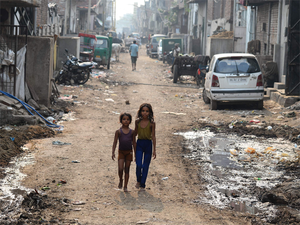 It said children are more than twice as likely as adults to live in extreme poverty. 
In 2013, 19.5% of children in developing nations were living in households that survived on an average of USD 1.90 a day or less per person, compared to just 9.2% of adults. 
Globally, almost 385 million children are living in extreme poverty.
Causes of Deprivation
Causes of neglect or deprivation may result from several parenting problems including mental disorders, substance abuse, domestic violence, unemployment, unplanned pregnancy, and poverty. 
Child neglect is the most frequent form of child abuse, with children born to young mothers at a substantial risk for neglect..
Reference
https://economictimes.indiatimes.com/news/economy/indicators/30-of-very-poor-children-live-in-india-unicef/articleshow/54685244.cms